Orientación sobre beneficios
Planes dentales y de visión
[Speaker Notes: Duración aproximada:  3:15]
Opciones dentales
2
©2020 Trinity Health
[Speaker Notes: En este episodio, daremos un vistazo a sus opciones de planes dentales y de visión.

Primero, exploraremos los planes dentales. 




7 segundos]
Tiene la opción de dos planes dentales a través de Delta Dental of Michigan
Tanto el Plan alto como el Plan estándar utilizan las redes Delta Premier y PPO.
La red más grande de dentistas de los EE. UU.
Búsqueda de dentistas participantes
Aplicación de Delta Dental
En línea en www.deltadentalmi.com/trinityhealth 
Atención al cliente de Delta Dental al (800) 524-0149
Puede inscribirse en el plan dental sin 
    estar inscrito en otros beneficios.
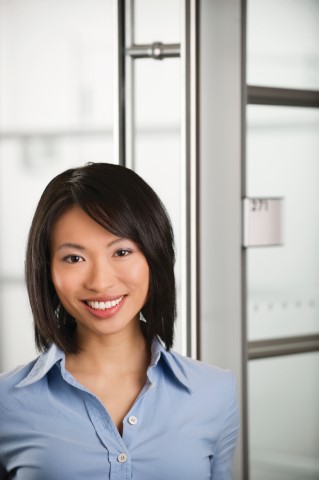 3
©2020 Trinity Health
[Speaker Notes: Una sonrisa sana es importante, no solo para la salud bucal, sino también para la salud en general. Tener cobertura dental lo ayuda a obtener la atención que necesita para mantenerse sano y, a la vez, lo ayuda también a mantener bajos sus costos de atención médica en general.

Trinity Health le ofrece elegir entre dos opciones de planes dentales a través de Delta Dental of Michigan: el Plan alto y el Plan estándar.

Los dos planes utilizan las redes Delta Dental Premier y PPO. Paga menos gastos de bolsillo al recibir servicios de un dentista participante, pero también tiene la opción de ver dentistas no participantes. 

Delta Dental tiene la mayor red de dentistas de los Estados Unidos. Es fácil buscar un dentista a través de la aplicación o el directorio en línea de Delta Dental, o puede llamar a atención al cliente.

Tenga en cuenta que todos los beneficios se pueden seleccionar de forma independiente. Por ejemplo, usted y sus dependientes cubiertos pueden inscribirse en el plan dental sin inscribirse en ningún otro beneficio.



54 segundos]
Los planes dentales cubren servicios preventivos, básicos y de restauración
Plan alto
Plan estándar
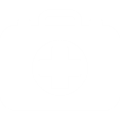 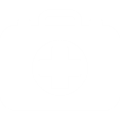 4
©2020 Trinity Health
[Speaker Notes: Ahora demos un vistazo a la cobertura dental del Plan alto y del Plan estándar.

Como se muestra en esta diapositiva, los servicios preventivos de los dos planes tienen cobertura al 100 %. 

Si necesita servicios básicos o de restauración, debe pagar un porcentaje después del deducible. Este monto varía, según el plan que seleccione.

El Plan alto también incluye servicios de ortodoncia para usted y sus dependientes cubiertos, hasta un máximo del beneficio.

Para obtener información más detallada, revise las descripciones resumidas del beneficio dental disponibles en el portal para colegas HR4U. 


35 segundos]
Opciones de atención de visión
5
©2020 Trinity Health
[Speaker Notes: Ahora, daremos un vistazo a sus opciones de atención de visión. 


5 segundos]
Tiene la opción de dos planes de visión a través de UnitedHealthcare
Tanto el Plan estándar como el Plan mejorado incluyen cobertura una vez por año calendario para:
examen de la visión
anteojos 
marcos
lentes de contacto (en lugar de anteojos)

*Un examen ocular adicional podría estar cubierto en determinadas situaciones.
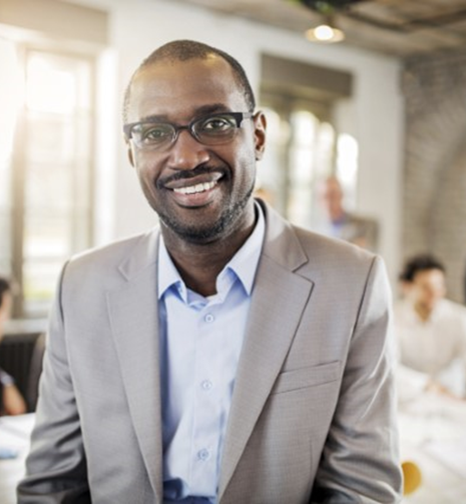 6
©2020 Trinity Health
[Speaker Notes: Los problemas oculares son una de las preocupaciones de salud más comunes en los Estados Unidos. En el ojo, se manifiestan muchas enfermedades que afectan
los músculos, y el sistema nervioso y circulatorio. Es por eso que un examen ocular completo puede cumplir un papel importante en su plan para cuidar su salud.

Trinity Health le ofrece la opción de dos planes de visión a través de UnitedHealthcare: el Plan estándar y el Plan mejorado. 

Los dos planes incluyen cobertura una vez por año calendario para un examen de la visión, anteojos, marcos o lentes de contacto en lugar de anteojos. 



35 segundos]
Es fácil encontrar un proveedor de visión
Búsqueda de un proveedor de la red
 www.myuhcvision.com 
Atención al cliente de UnitedHealthcare al (800) 638-3120
Puede inscribirse en el plan de visión sin inscribirse en otros beneficios.
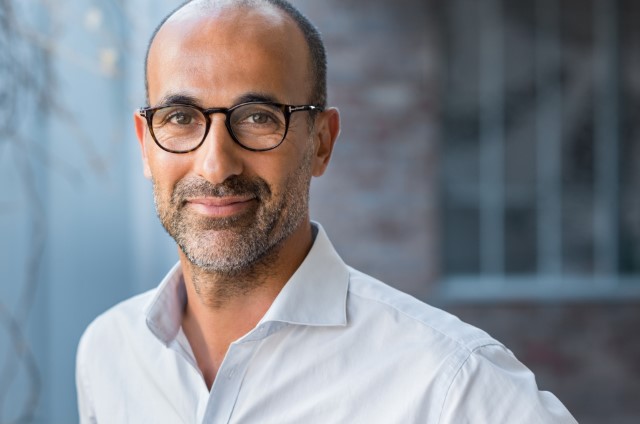 7
©2020 Trinity Health
[Speaker Notes: Puede encontrar un proveedor dentro de la red en su área visitando el sitio web de United Healthcare o llamando a atención al cliente.

Tenga en cuenta que todos los beneficios se pueden seleccionar de forma independiente. Por ejemplo, usted y sus dependientes cubiertos pueden inscribirse en el plan de visión sin inscribirse en ningún otro beneficio.


14 segundos]
Comparación de planes de visión
Plan alto
Plan estándar
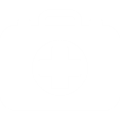 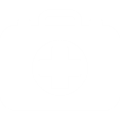 8
©2020 Trinity Health
[Speaker Notes: Ahora demos un vistazo a la cobertura de los dos planes de visión.

La principal diferencia entre estos planes es que el Plan estándar incluye un copago para el examen ocular y el Plan mejorado ofrece cobertura de una gama más amplia de opciones de lentes. 

La cobertura de lentes de contacto puede variar, según el tipo de lentes de contacto que le hayan recetado. 

Para obtener información más detallada, consulte el resumen del beneficio de visión disponible en el portal para colegas HR4U.



28 segundos]
Mire todos los episodios de la serie de videos
Viva toda su vida
Beneficios médicos y de farmacia
Cuenta de ahorro para gastos médicos
Plan de asistencia esencial con cuenta de reembolso por gastos médicos
Cuentas de gastos flexibles
Beneficios dentales y de visión
Seguro de vida/por muerte accidental y desmembramiento (AD&D)
Licencia laboral
Beneficios voluntarios
Programa de retiro
Programa de bienestar/asistencia al empleado
Otros beneficios
Elegibilidad e inscripción
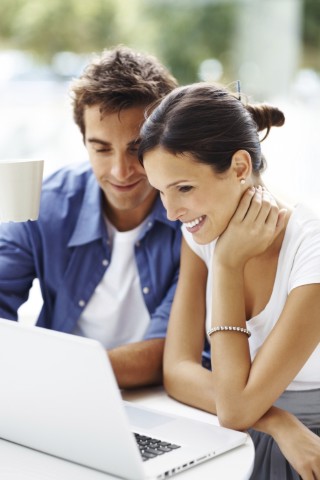 9
©2020 Trinity Health
[Speaker Notes: Ahora que ha revisado las opciones de planes dentales y de visión, asegúrese de mirar los otros episodios de esta serie de videos para obtener más información sobre beneficios adicionales disponibles para ayudarlo a que Viva toda su vida. 




10 segundos]
Información importante
La información que se proporciona en este resumen está diseñada para ayudarlo a comprender sus opciones de planes y programas de beneficios de bienestar de Trinity Health. Es solo una descripción general y no está prevista como descripción exhaustiva de los planes y programas de beneficios disponibles para usted. No constituye un contrato y no pretende interpretar, extender ni modificar de ninguna manera las disposiciones de ningún plan o programa. Las descripciones resumidas del plan y los documentos oficiales de los planes y programas los describen con más detalles, y debe consultar estos documentos para obtener respuestas a sus preguntas específicas con respecto a los planes y programas, incluidos los servicios que cubre un plan. Si hubiera una discrepancia entre materiales impresos, prevalecerán los documentos oficiales de los planes y programas. Trinity Health conserva el derecho de modificar sus planes y programas de beneficios o darlos por finalizados en cualquier momento, lo que incluye la realización de cambios para cumplir con sus opciones en virtud de la Ley de Atención Médica Asequible y otras leyes aplicables, y ejercer dichas opciones.
Para ver descripciones resumidas de planes y certificados de cobertura, visite el portal para colegas HR4U en https://hr4u.trinity-health.org. Para cualquier plan o programa en el que participe, también tiene derecho a solicitar una copia impresa del Resumen descriptivo  completo del plan o del certificado de cobertura y otros documentos oficiales del plan o del programa, ya sea al empleador del colega o a Trinity Health Total Rewards Benefits & Well-Being (Beneficios y bienestar de recompensas totales de Trinity Health), 20555 Victor Parkway, Livonia, MI 48152. No se le cobrará nada por las copias impresas.
Todos los planes de salud grupales de Trinity Health proporcionan coordinación de la atención, administración de la atención, revisión de la utilización y servicios de derivación para ayudar a administrar la atención médica que se proporciona a miembros cubiertos. Al inscribirse en un plan de salud grupal de Trinity Health, comprende que el plan proporcionará servicios para administrar la atención de cada miembro cubierto. Estos servicios se pueden proporcionar a través de terceros administradores independientes, una red clínicamente integrada de hospitales, médicos y otros proveedores y profesionales de atención médica, y otros proveedores de atención médica. Su participación en un plan de salud grupal de Trinity Health significa que las personas que se contraten para proporcionar estos servicios tendrán acceso a su información de salud personal, lo que incluye información de salud que usted divulgue a través de programas y actividades de bienestar. Los centros y proveedores de atención médica de Trinity Health y los profesionales afiliados a los centros de Trinity Health participan en determinadas redes clínicamente integradas. Puede que una red clínicamente integrada se comunique con usted con respecto a su atención médica, lo que incluye personas de un centro o proveedor de Trinity Health que estén brindando servicios para la red clínicamente integrada o directamente para el plan de salud grupal. Las personas que trabajan en un centro o proveedor de Trinity Health (incluido su empleador) que participen en una red clínicamente integrada o en el plan de salud grupal pueden tener acceso a información sobre su tratamiento médico en cualquier centro y con cualquier proveedor o profesional de atención médica, y usarla no solo para brindarle tratamiento sino también para administrar y coordinar su atención médica. Todo acceso a información de salud protegida, o su uso o divulgación cumplirán con las reglamentaciones sobre privacidad y seguridad establecidas por la Ley de Transferencia y Responsabilidad de Seguros Médicos y las leyes estatales aplicables en materia de privacidad y seguridad.
10
©2020 Trinity Health
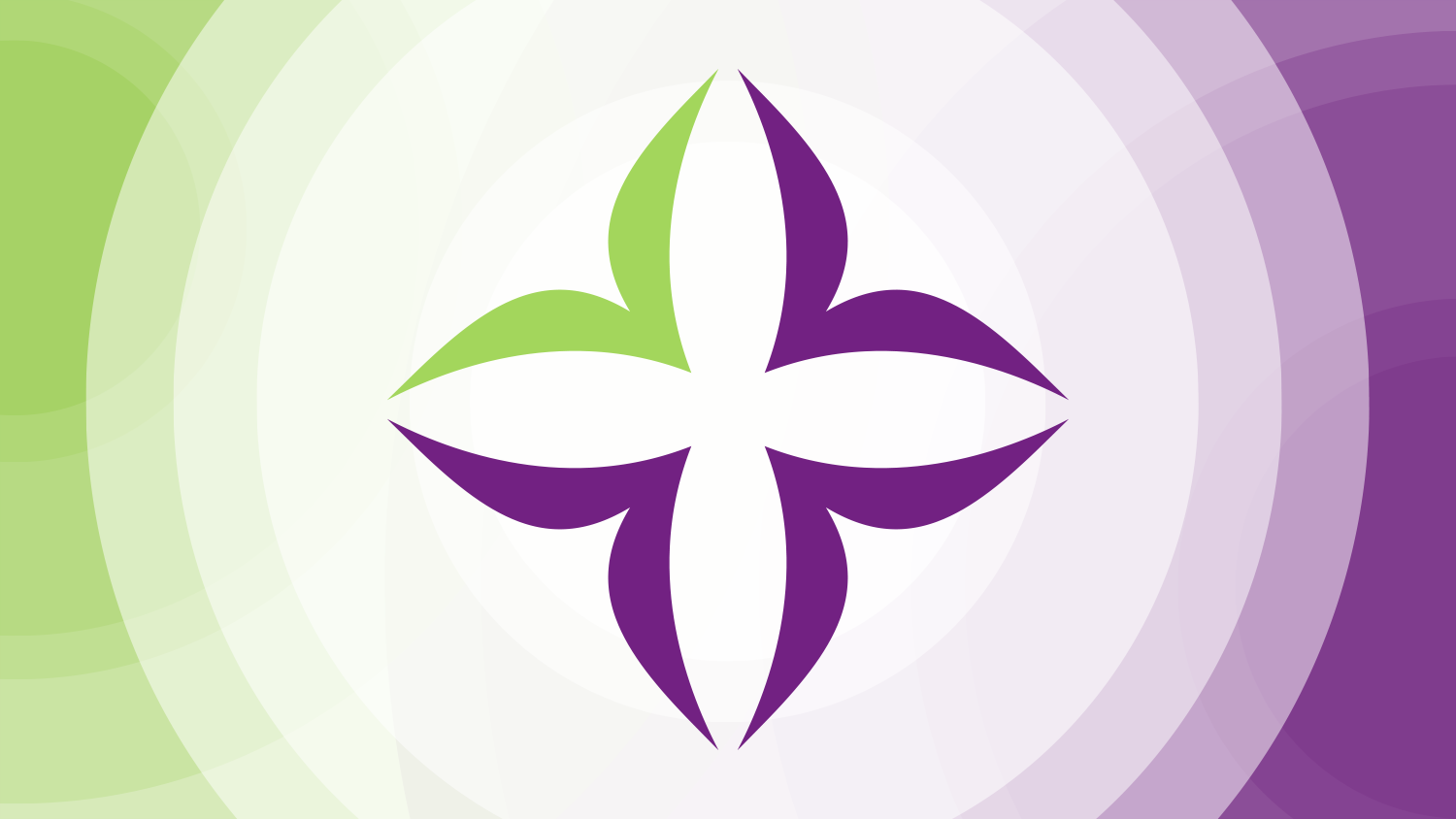